DTL Faraday CupsMechanical Design
Thomas Grandsaert
Development Engineer
www.europeanspallationsource.se
13 December, 2018
DTL Faraday Cups Full system
Spring
Bellows
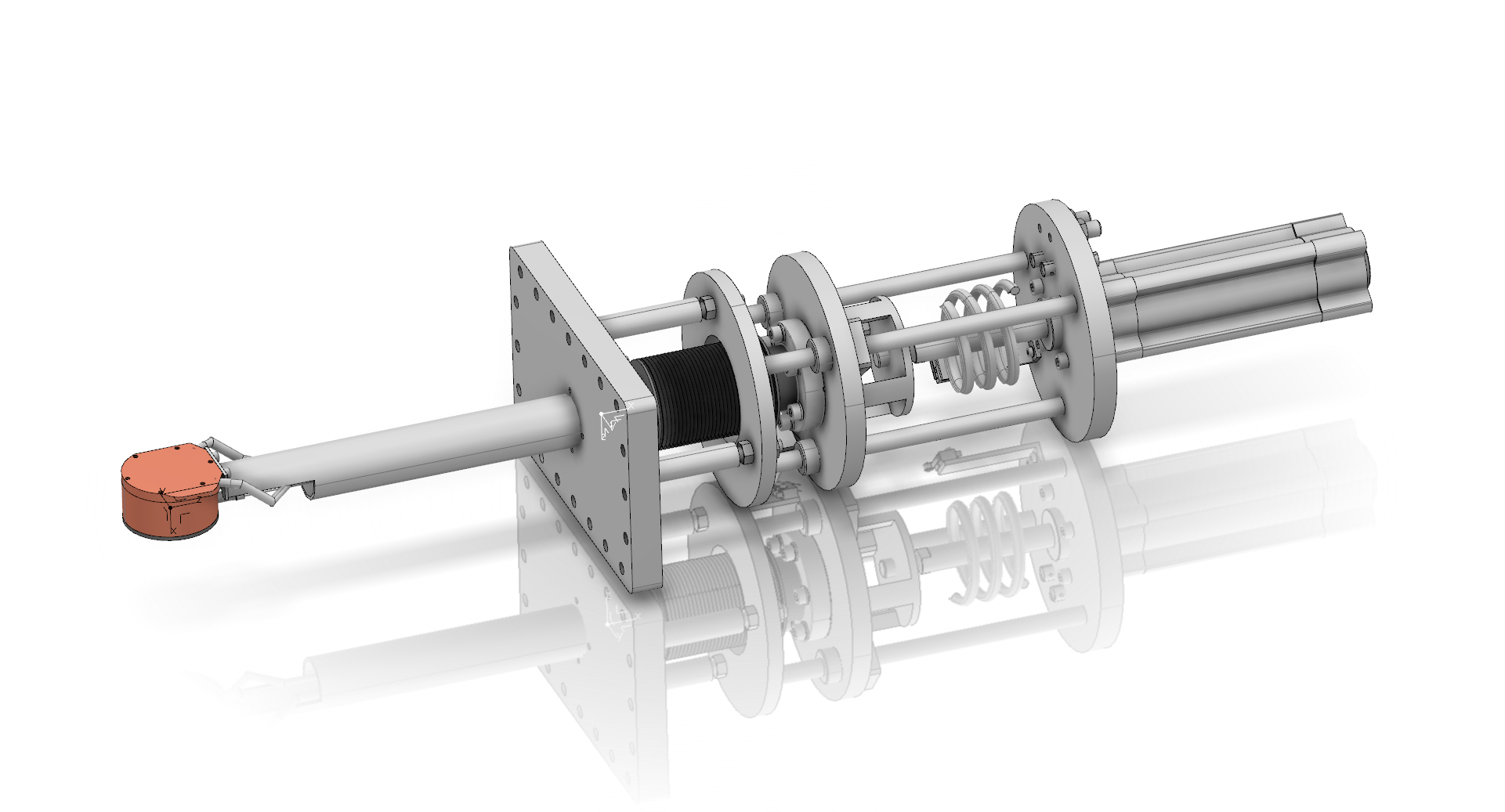 Pneumatic actuator with at
least 120mm stroke
ComVAT WS flange
FC
Catia #’s for conceptual models: DTL4 FC - ESS-0489247 (LOM D)
DTL2 FC - ESS-0242320 (LOM D)
2
Fluka >> ANSYSGeometry
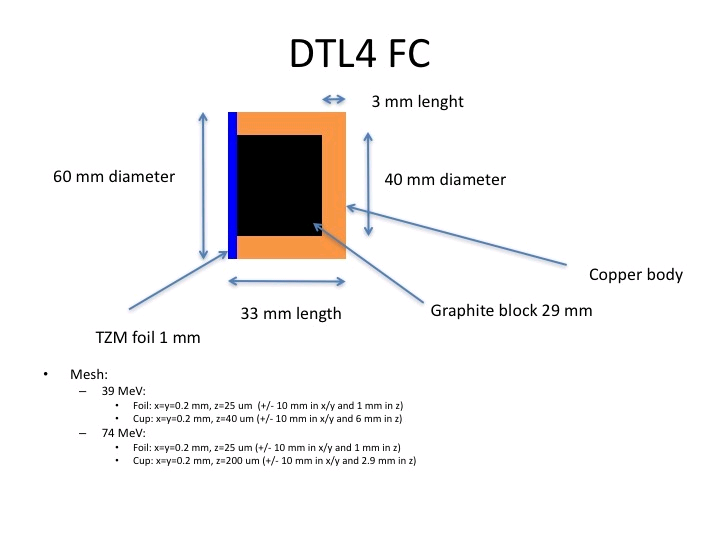 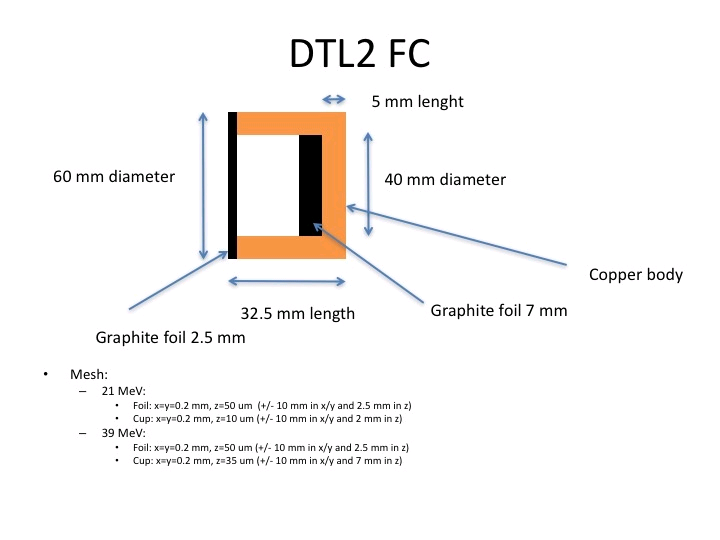 5 mm length
35 mm length
3
DTL Faraday Cups DTL2 Design
Copper wall and spring wafer
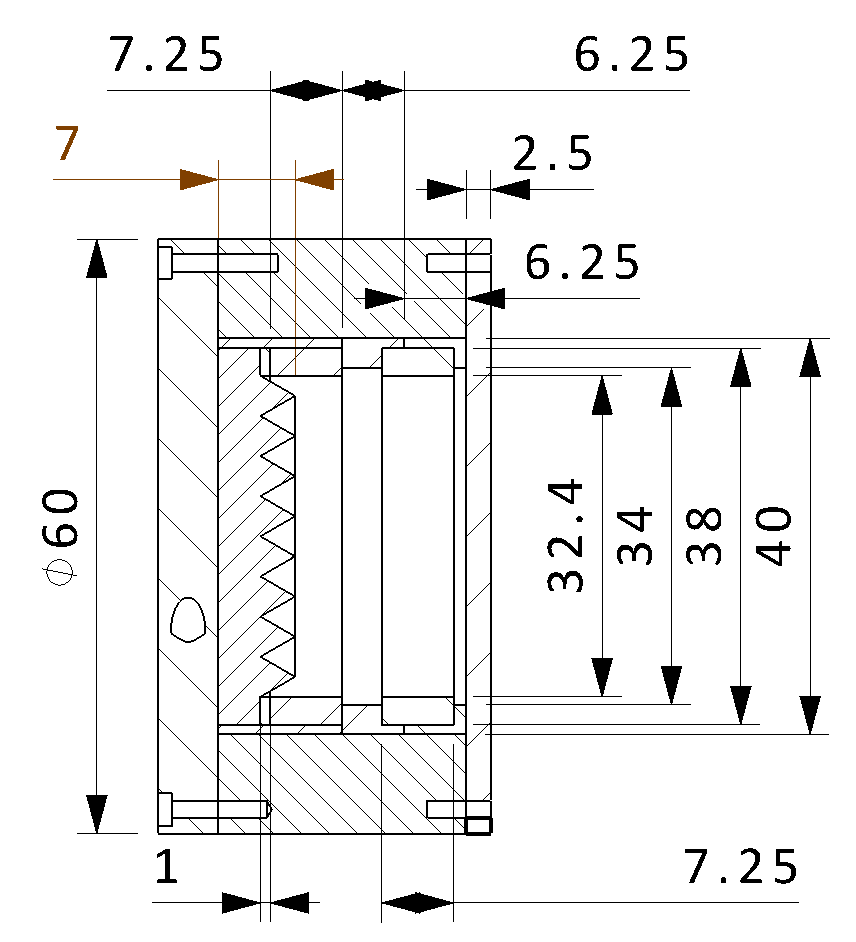 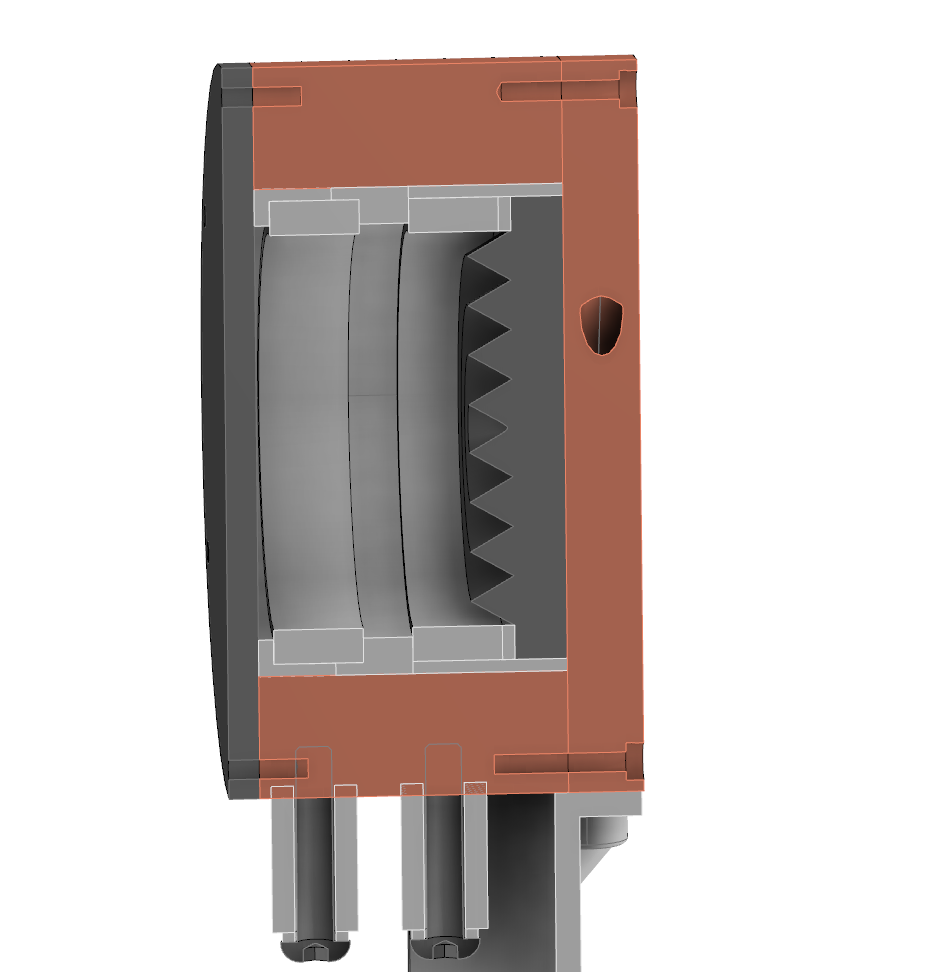 Repeller electrode
Cooling plate
Graphite collector
Graphite foil
degrader
Macor insulator
Redundant “cargo-culted” alumina insulator removed
4
DTL Faraday Cups DTL4 Design
Copper wall
Cooling plate
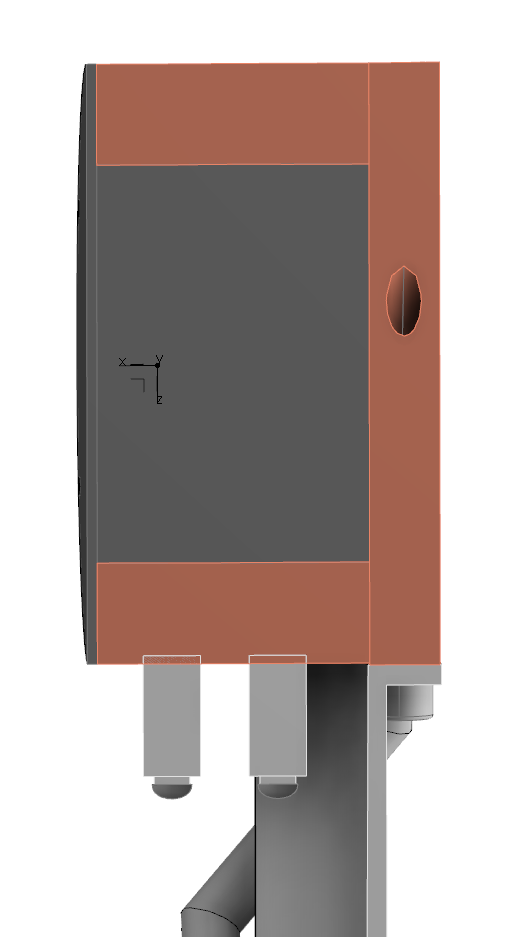 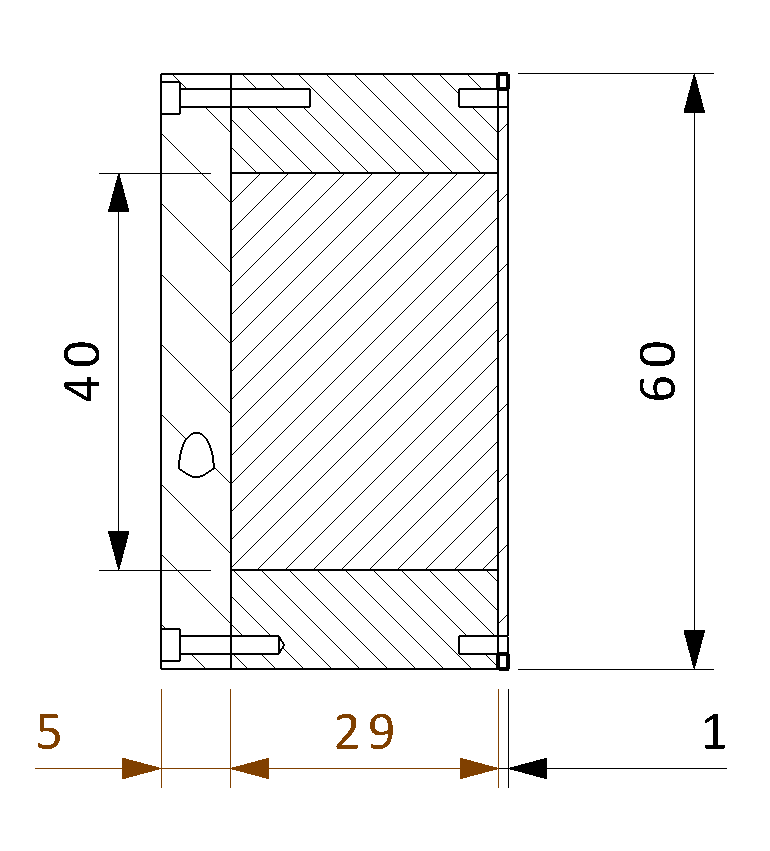 Back plate thickened to 5mm to help with heat conduction
Graphite collector
TZM foil
degrader
5
Mechanical DesignCooling
V-shaped cooling channels
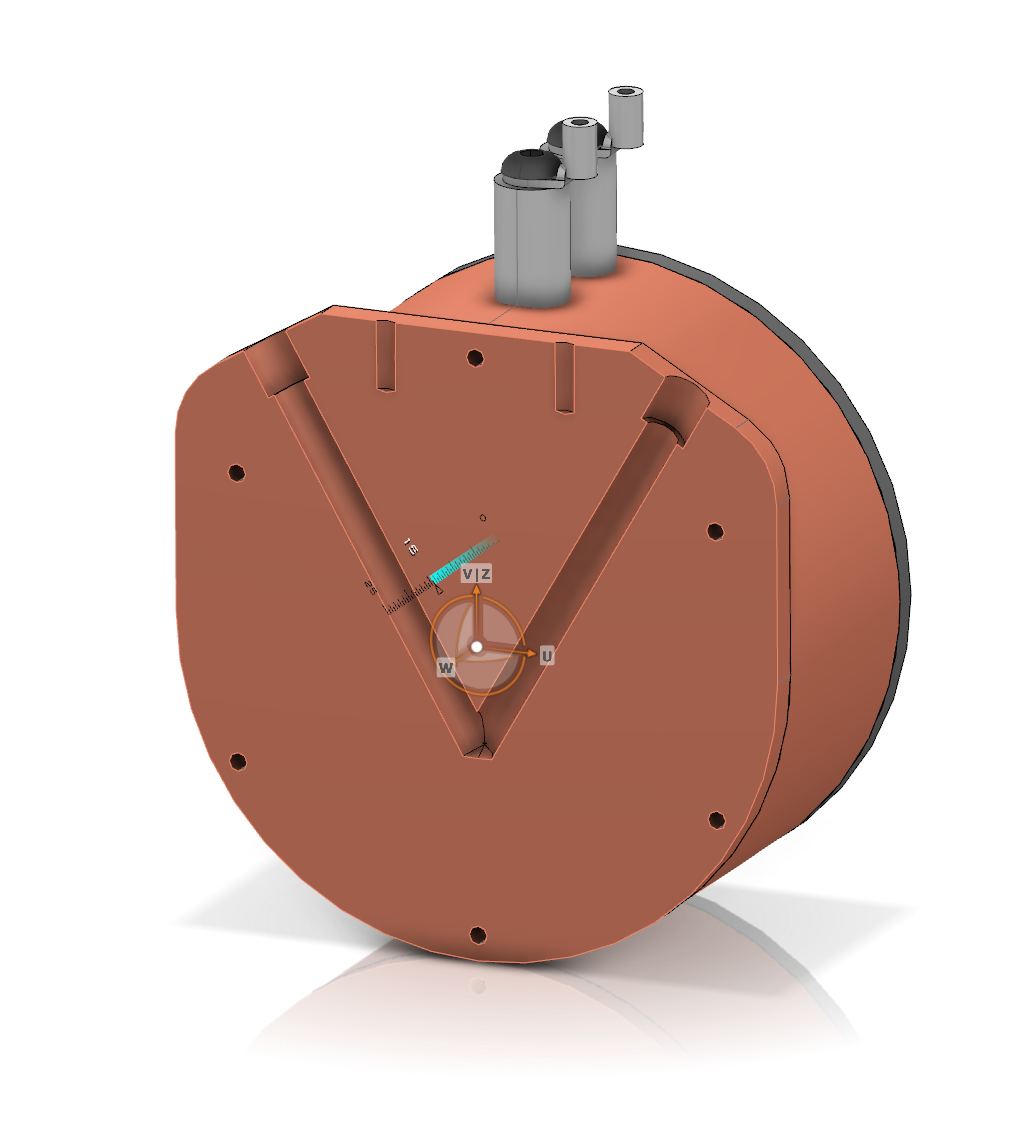 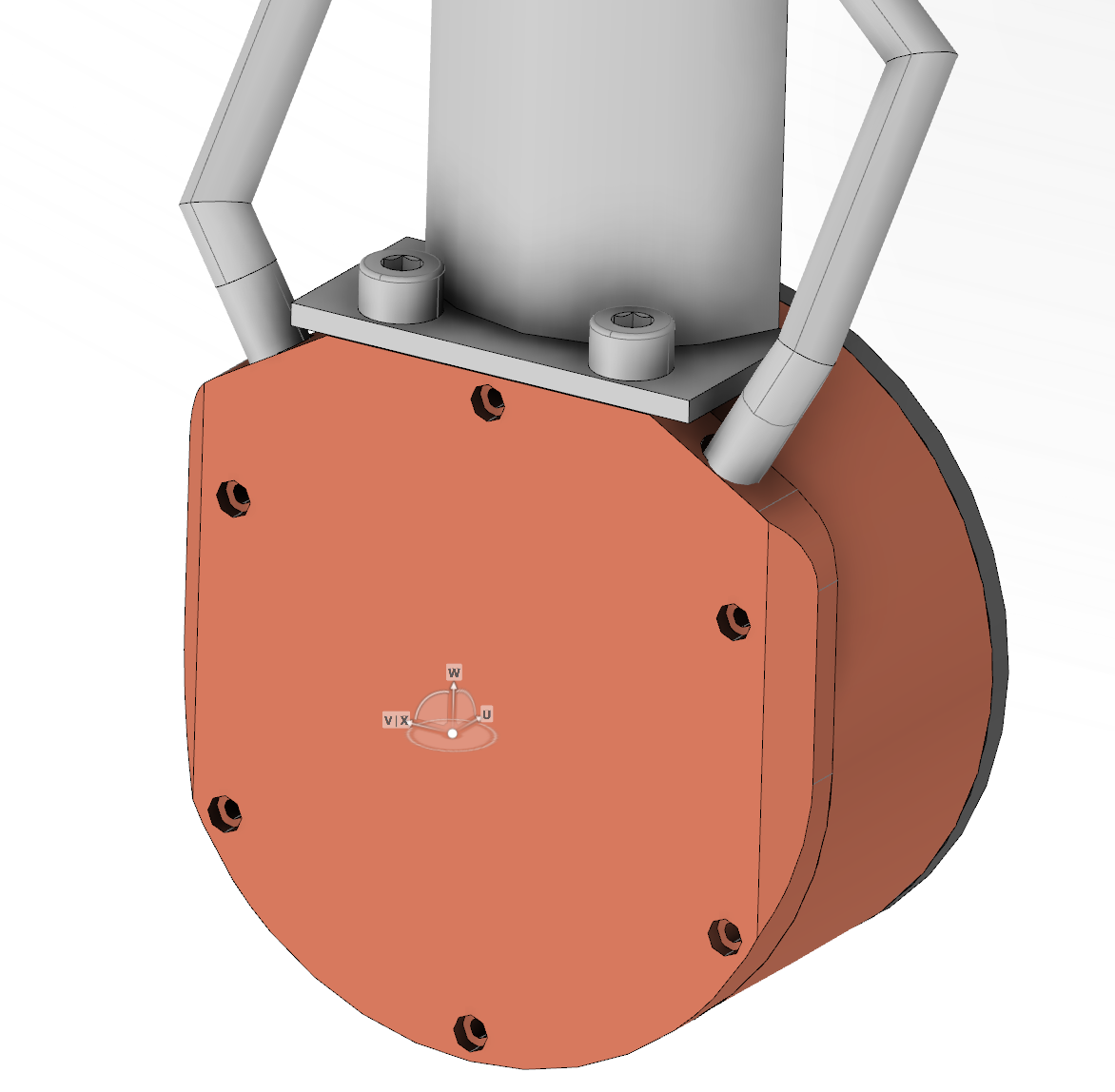 6
Mechanical DesignCooling
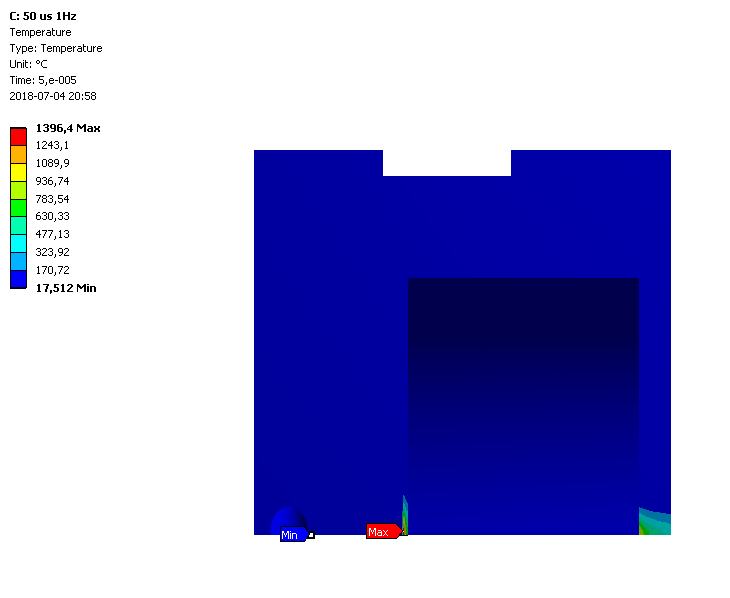 At the suggestion of Angel from Bilbao, a more detailed cooling channel simulation was modeled for the worst case from the DTL2, for which the peak temperature dropped about 8%
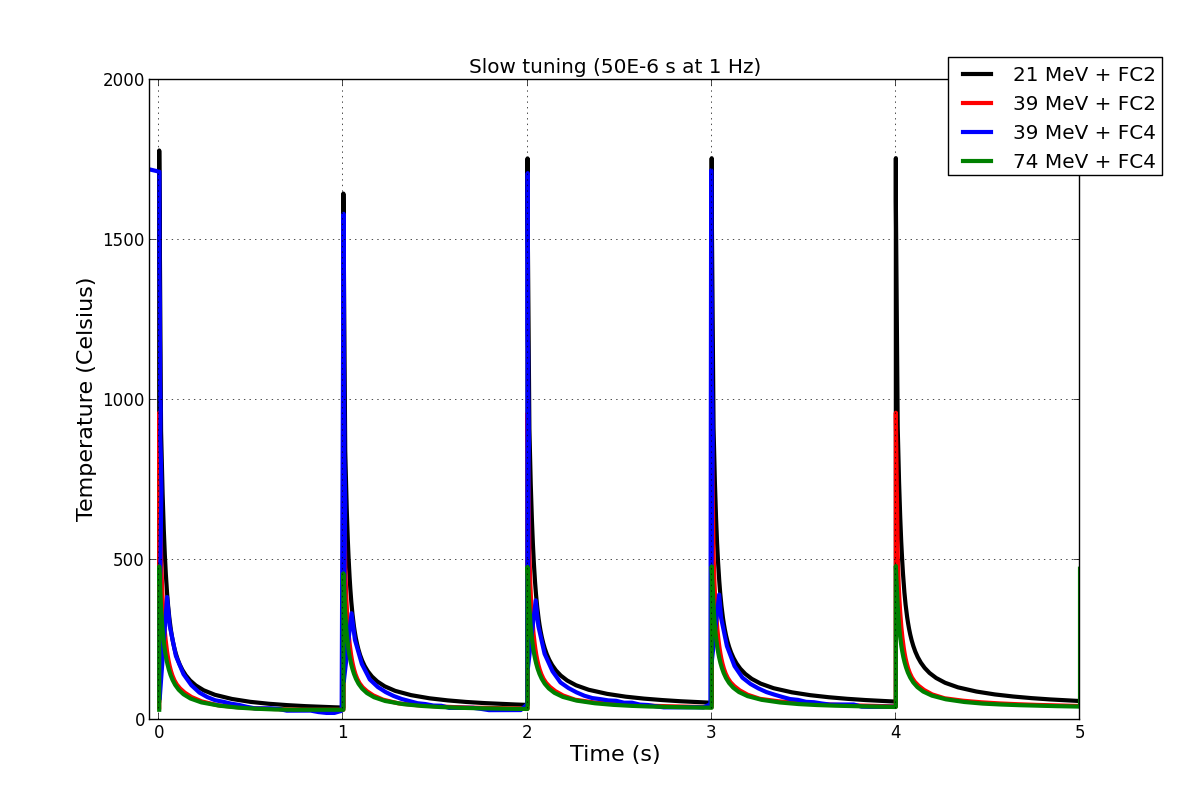 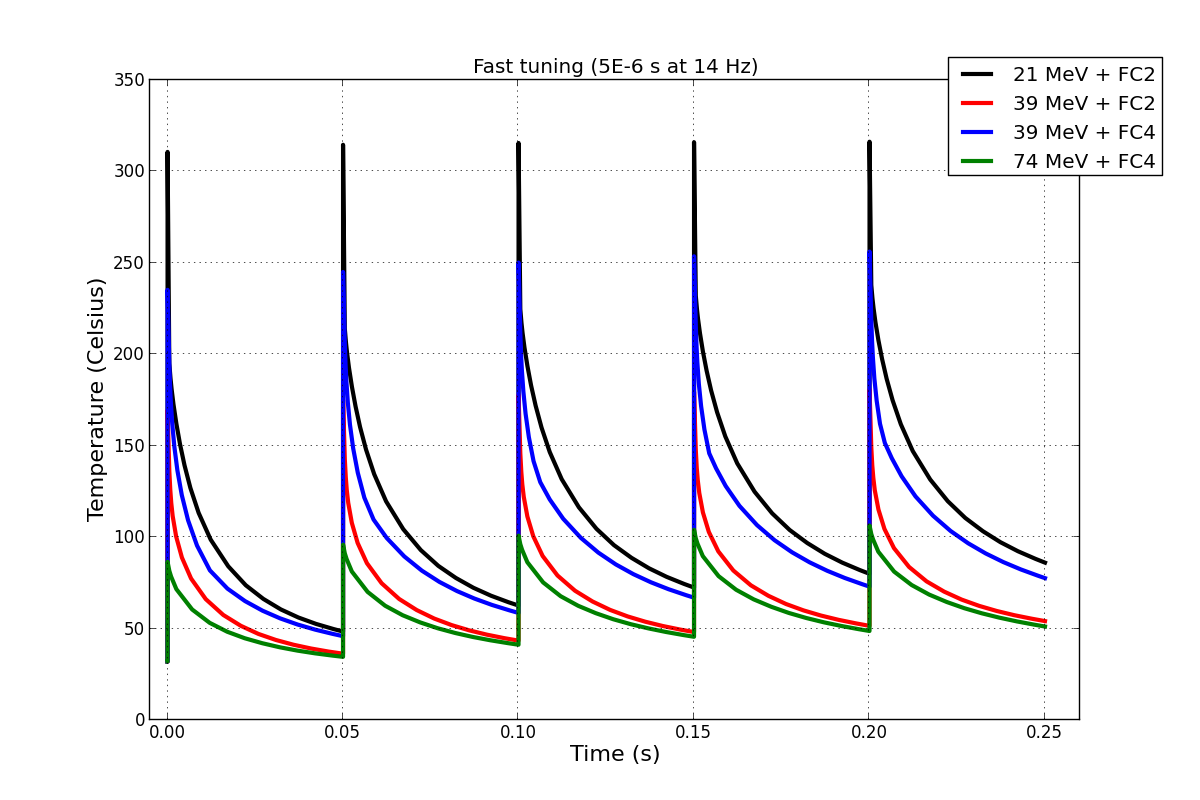 7
DTL Faraday CupsIntertank integration (11/20/18)
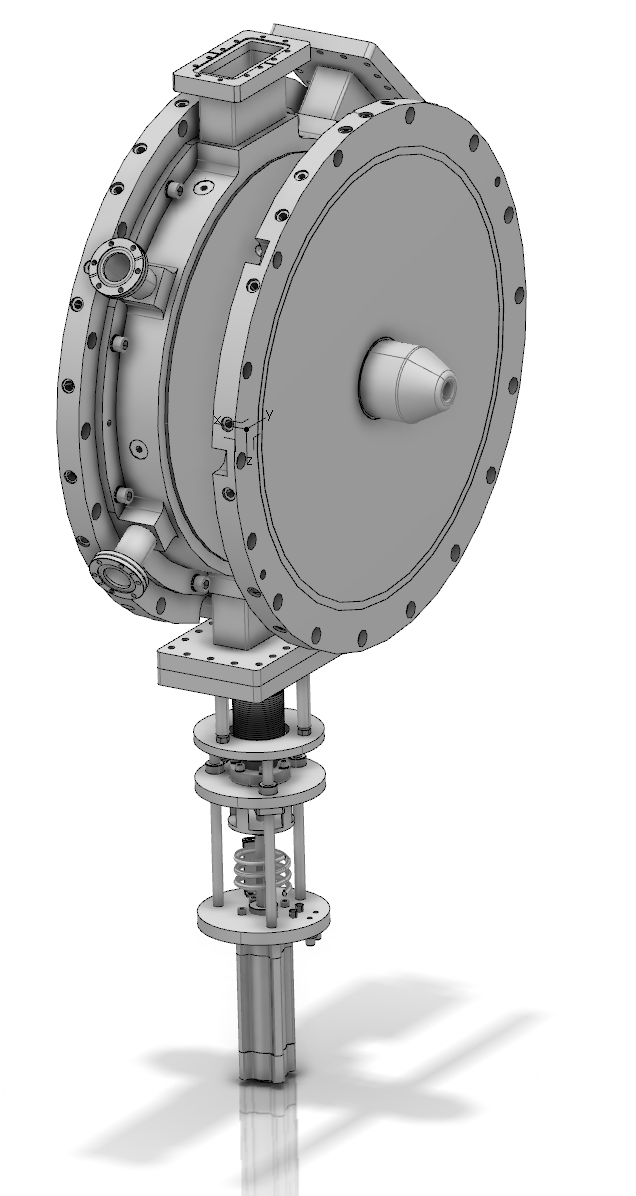 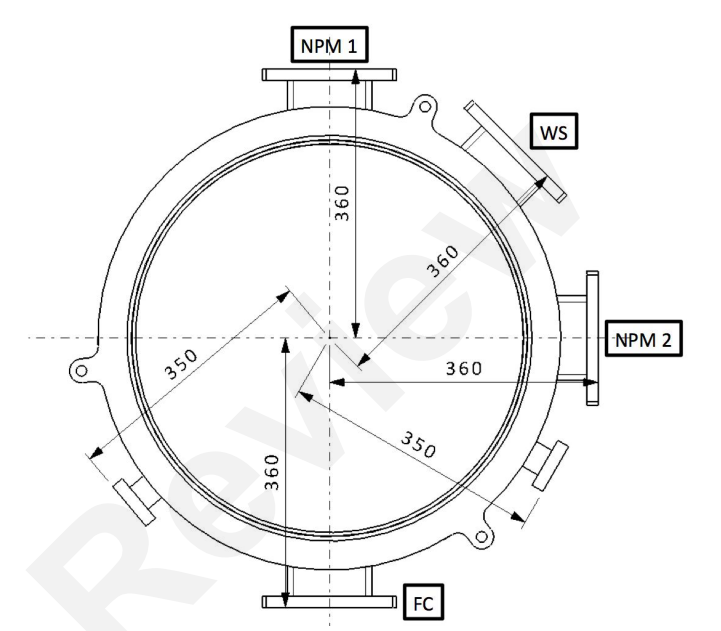 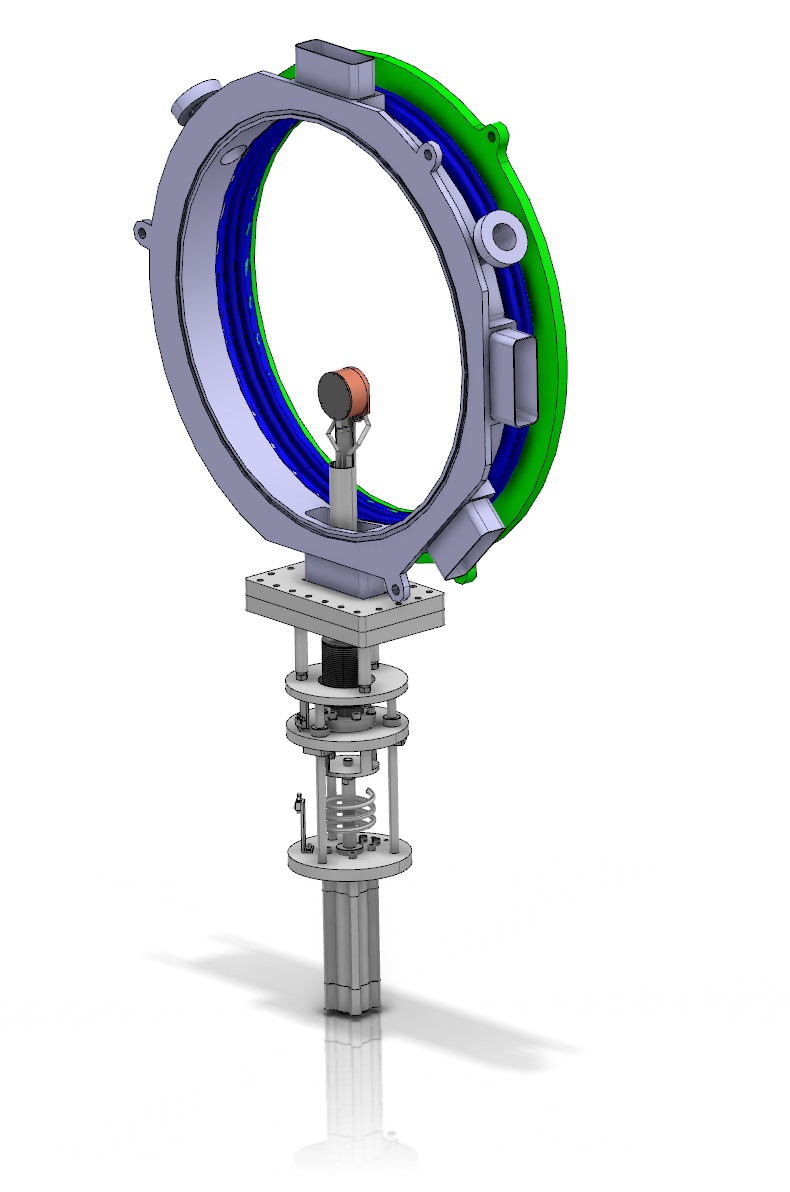 previously…
8
DTL Faraday CupsIntertank integration (11/20/18)
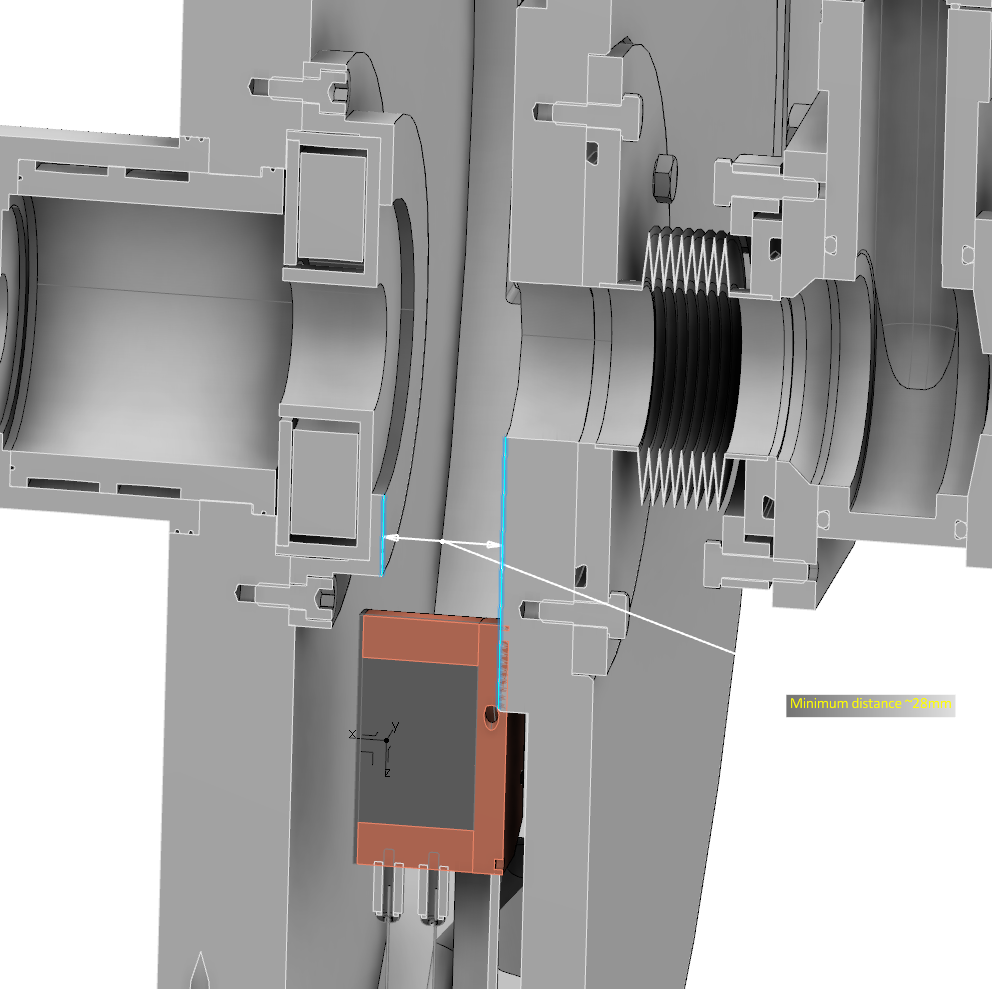 Upon request, Macro Nenni has helped us by increasing the intertank aperture to 
45 x 113 mm. 

Although the FC now easily fits through the intertank aperture, there is a clash in the center of the intertank with the BCM and the downstream wall.
9
DTL Faraday CupsIntertank integration (11/20/18)
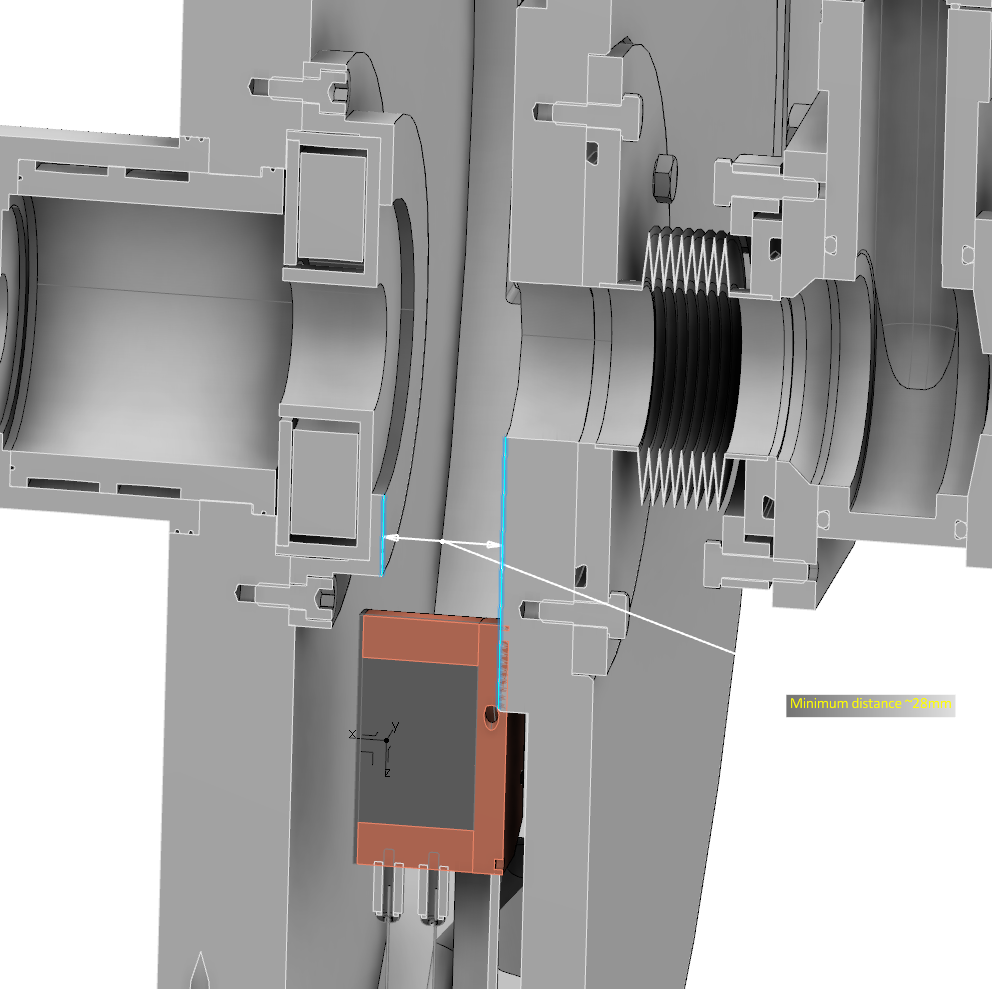 Possible solutions:
Reduce size of both faraday cups and change materials of DTL4 configuration
Supplicate Legnaro team for more space in the intertank
10